envolver o sector do WASH antes da revisão nacional
Nome do apresentador
Organização
Data
Localização
1
Antes de proceder à revisão nacional das normas ISO de saneamento não ligado à rede de esgotos (NSS), reflicta sobre: 
Que prioridades tem o seu organismo nacional de normas (NSB):
Pode introduzir novas normas para revisão neste momento? 
Precisa de propor a revisão do NSS para inclusão nas prioridades do próximo ano?
Precisa de apoio do ministério ou das partes interessadas relevantes para a revisão?
Papel do organismo nacional de normalização
2
O seu NSB tem um comité técnico relacionado com o saneamento ou WASH (TC)? 
Tem peritos em saneamento não ligado à rede de esgotos neste TC?
Tem necessidade de recrutar peritos?
comités técnicos
3
Os peritos de WASH para as zonas rurais e urbanas têm um conhecimento profundo das situações e realidades no terreno.
Os peritos de WASH podem demonstrar a necessidade das normas NSS aos ministérios relevantes e à liderança do NSB para apoiar a revisão nacional.
importância dos peritos em WASH no seu TC
4
[Speaker Notes: Considerar o recrutamento de peritos em WASH tanto rurais como urbanos. Algumas tecnologias nas normas NSS podem ser apropriadas para diferentes contextos. 
Os peritos em WASH terão um conhecimento dos utilizadores finais do NSS: sanitas reinventadas (ISO 30500) ou directrizes operacionais de estações de tratamento de águas residuais (ISO 24521, ISO 24510, ISO 24511)]
Identificar as partes interessadas em diferentes sectores
Encorajar os membros do comité técnico a contactar as suas redes
As partes interessadas podem ser:
identificar as partes interessadas
ONG
Ministérios
Governo local
Meios académicos
Sector privado
Empresas de engenharia
Empresas de consultoria
Reguladores
Fabricantes, fornecedores e apoio à cadeia de valor posterior
Promotores imobiliários, proprietários e promotores de edifícios ecológicos
5
[Speaker Notes: Despenda algum tempo para identificar as partes interessadas com as quais estará envolvido, desde a revisão até à adopção e implementação. 

Mantenha um registo das suas partes interessadas numa folha Excel e informe-as das actualizações para revisão/adopção e incentive-as a participar sempre que possível. 

A secção seguinte dar-lhe-á a oportunidade de fazer um brainstorming com as partes interessadas.]
Identificação das partes interessadas
6
O seu papel ao identificar as partes interessadas: mapeamento visual das partes interessadas
7
[Speaker Notes: Imagine as suas partes interessadas.

Este exercício é melhor conduzido em grupo. 
Pense em quem está no centro da adopção e implementação a nível nacional da ISO 30500 e/ou ISO 24521. 
Desenhe três círculos, uns dentro dos outros, e comece a mapear as suas partes interessadas
Principais partes interessadas: Quem é o mais próximo da análise nacional? Quem precisa de ser directamente envolvido?
Partes interessadas secundárias: Quando a revisão/adopção nacional estiver completa, quem precisa de aprender e implementar estas normas
Terceiras partes Interessadas: Há mais alguém envolvido no processo de revisão nacional, adopção/publicação e implementação das normas? 

Considere:
Questione-se sobre a razão pela qual as terceiras partes interessadas estão mais afastadas? Devem ser incluídas no início? Porquê ou porque não? 


Alguns exemplos de exercícios anteriores incluem: 
Partes interessadas principais: Entidades governamentais: saúde, ambiente, água e saneamento, autoridades locais e NSB
Partes interessadas secundárias: instituições de investigação, promotores imobiliários, ONGs, organismos de avaliação da conformidade, fabricantes, indústria, comerciantes, importadores
Terceiras partes interessadas: assistentes sociais, universidades, hospitais, escolas, lares, fabricantes, consumidores, associações, empresas de construção]
O seu papel ao identificar as partes interessadas: mapeamento visual das partes interessadas um exemplo
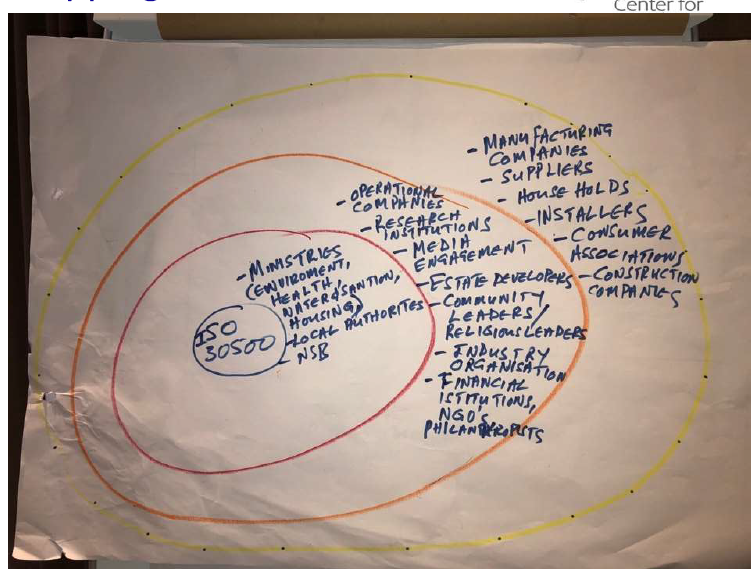 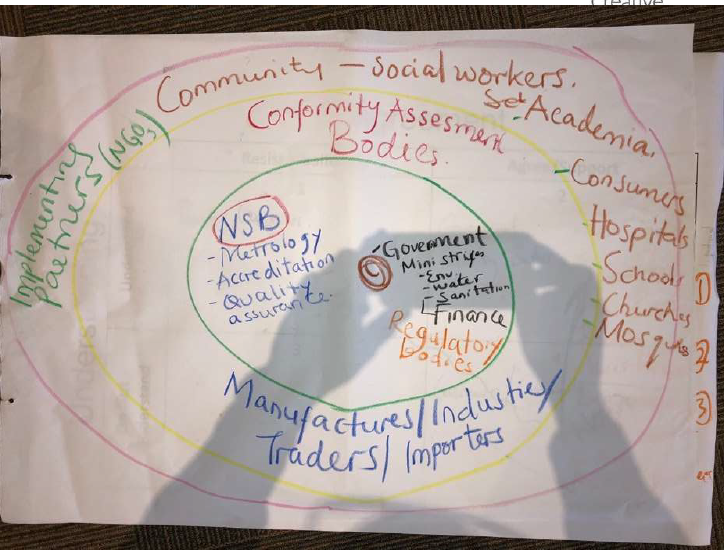 Um exemplo de mapeamento visual das partes interessadas do NSB Peer to Peer Workshop no Comité de Harmonização Técnica da Organização Africana de Normalização para rever normas de saneamento não ligado à rede de esgotos (ISO 30500, ISO 24510, ISO 24511, ISO 24521)
8
[Speaker Notes: Reveja este exemplo para ter algumas ideias. 
Pode melhorar esta situação?

Pode ver como diferentes grupos identificaram partes interessadas semelhantes em diferentes grupos. 

Pense nisto: 
E se as estratégias de adopção se concentrassem nos utilizadores finais (/comunidades alvo e as suas autoridades locais)
Qual seria o impacto de reenquadrar as normas NSS como um meio para atingir um fim, e não como um fim em si mesmo?


Não há respostas certas!]
O seu papel ao identificar as partes interessadas: mapeamento estruturado das partes interessadas
Agora que já visualizou as partes interessadas, identifique porque é que cada uma delas está interessada nas normas NSS.
Elaborar um quadro
Quais são os seus interesses e motivações?
Qual seria o seu "ganho" e o seu interesse em adoptar/implementar com sucesso?
Identificar as estratégias actuais que podem ser utilizadas para envolver estas partes interessadas em comités técnicos, sessões de informação e oportunidades de formação
9
[Speaker Notes: Agora que já visualizou as partes interessadas, identifique porque é que cada uma delas está interessada nas normas NSS. 
Quais são os seus interesses e motivações?
Qual seria o seu "ganho" e o seu interesse em adoptar/implementar com sucesso?
Identificar as estratégias actuais que podem ser utilizadas para envolver estas partes interessadas em comités técnicos, sessões de informação e oportunidades de formação 

Faça uma tabela como a do diapositivo para cada grupo de partes interessadas.]
O seu papel ao identificar as partes interessadas:mapeamento estruturado das partes interessadas exemplo compilado
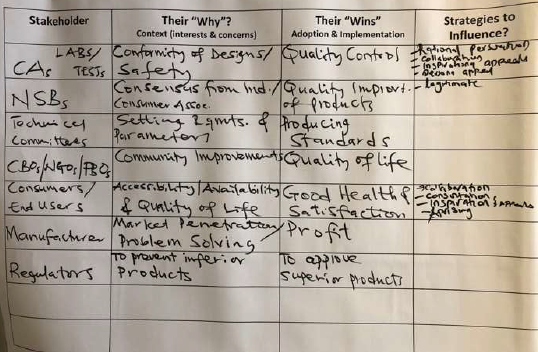 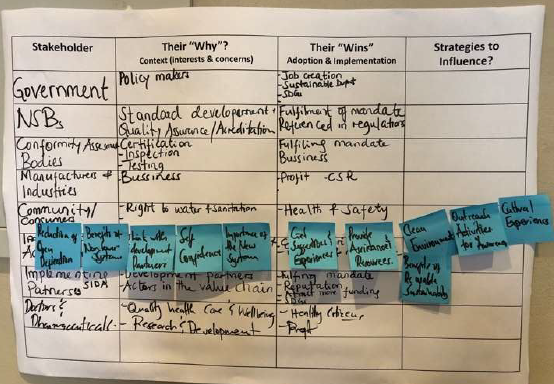 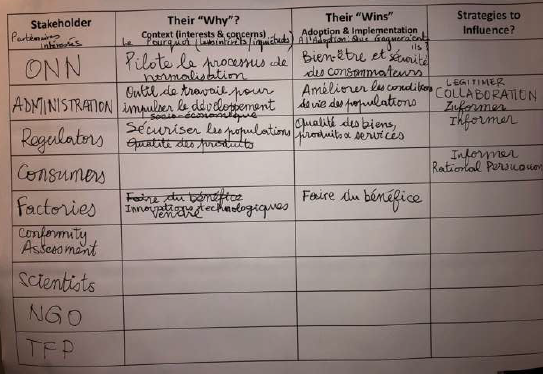 Um exemplo de mapeamento estruturado das partes interessadas do NSB Peer to Peer Workshop no Comité de Harmonização Técnica da Organização Africana de Normalização para rever as normas de saneamento não ligado à rede de esgotos (ISO 30500, ISO 24510, ISO 24511, ISO 24521)
10
[Speaker Notes: Reveja este exemplo para ter algumas ideias. 
Expandir cada imagem para ver cada uma claramente. 
Não há respostas certas!]
O seu papel ao identificar as partes interessadas:mapeamento estruturado das partes interessadas exemplo compilado
11
[Speaker Notes: Veja esta compilação das partes interessadas, os seus porquês e os seus ganhos do Workshop NSB Peer to Peer no Comité de Harmonização Técnica da Organização Africana de Normalização para rever as normas de saneamento não ligado à rede de esgotos (ISO 30500, ISO 24510, ISO 24511, ISO 24521).

Utilize o exemplo deste diapositivo e do que se encontra acima para identificar as suas próprias partes interessadas para a revisão nacional das normas NSS.]
Comunicar com as partes interessadas
12
Ao envolver-se com as partes interessadas do NSS:
Demonstrar interligação entre o UN SDG 6, as normas e as prioridades nacionais  
Determinar se as partes interessadas são as mais adequadas:
Comités técnicos
Sessões de informação ou técnicas
Sessões de formação
Acompanhamento com as partes interessadas após o primeiro contacto:
Partilhe as suas informações de contacto e recursos, e planeie voltar a ligar daí a duas semanas.
Acompanhe as suas partes interessadas e comprometa-se com um documento em Word ou Excel
Participação efectiva
13
Estratégias de influência
Como obter o compromisso das partes interessadas identificadas:
14
[Speaker Notes: Existem várias estratégias centrais utilizadas pelos líderes para obter resultados eficazes. As mais frequentemente utilizadas estão indicadas neste diapositivo.]
Estratégias de influência
Explorar estratégias adicionais para envolver as partes interessadas
15
[Speaker Notes: Pense nas tácticas que utiliza e que pensa que podem ser mais eficazes ao abordar as diversas partes interessadas em diferentes fases de adopção e implementação.]
Como alcançar o compromisso das partes interessadas
Pense na forma como se envolve com as partes interessadas e considere formas de as manter envolvidas ao longo do processo de revisão e adopção das normas do NSS para que se sintam comprometidas com o resultado
Considere cada parte interessada e identifique o seu nível de compreensão e acordo sobre a importância das normas do NSS. Utilize o quadro à direita para compreender a melhor forma de interagir com a parte interessada para aumentar a sua compreensão.
16
[Speaker Notes: Agradecemos que estratégias e tácticas específicas seriam importantes para nos empenharmos na revisão, adopção e implementação das normas NSS.

Esta estratégia pode ser utilizada para qualquer norma - não apenas normas NSS.]
Não há linha de chegada!
A construção de fortes ligações das partes interessadas antes da revisão nacional reforçará o valor e o alcance da revisão, adopção e implementação das normas NSS. 
A publicação e adopção não é o fim do seu compromisso:
Certifique-se de que está ligado às pessoas certas para ver estas normas implementadas no seu país. 
Acompanhe os seus grupos de partes interessadas para os apoiar na sua implementação.
Continuar a partilha de conhecimentos através da realização de sessões informativas e técnicas.
a linha de chegada
17
[Speaker Notes: Visite o Conjunto de Ferramentas em Inglês do ANSI para descarregar mais Powerpoints para o orientar sobre as medidas a tomar após a adopção nacional: https://sanitation.ansi.org/PortugueseToolbox]
Perguntas ou comentários? Envie-nos um e-mail para: 
sanitation@ansi.org
https://sanitation.ansi.org/
sanitation@ansi.org